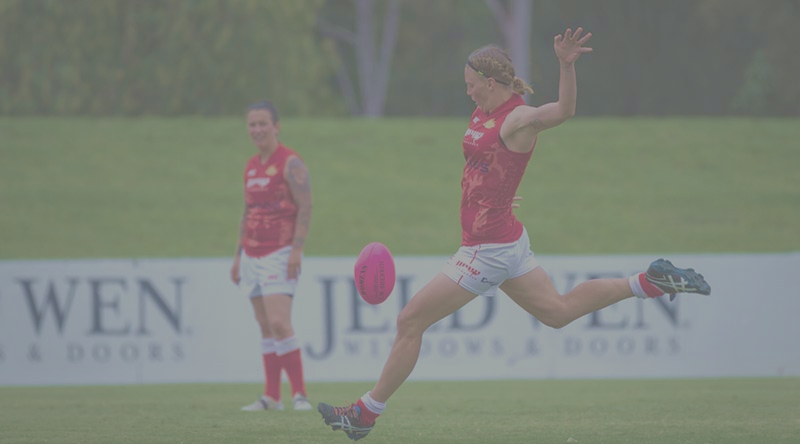 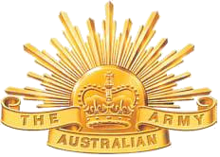 2020 ARMY WOMEN’S WARM UP
TRAINING FORMAT
ARMY WOMEN’S 2020 WARM UP
Activation – 5 Min
Summary
Step-up with a knee-up x 5 Bilateral
Do x 10 each bilateral
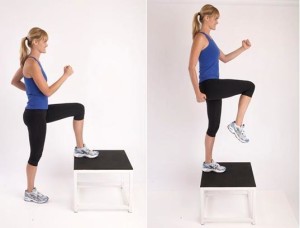 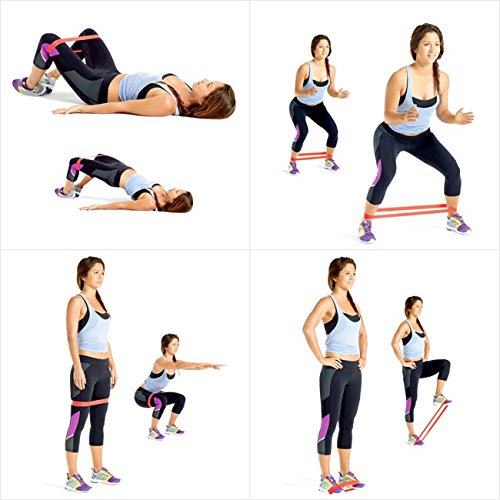 This is designed to activate and attune the brain to send signals to muscle groups, telling the body that we are about to work. A Series of push and hold actions are required and are concentrated on the lower part of the body including glutes and hips. This combined with stretching and range of movement actions help towards the prevention of injury to large muscle and tendon groups.  Activation should take no more than 5 min to achieve.
Reverse lunge x 5 Bilateral
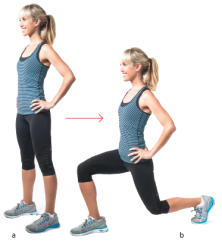 Fundamental Movements 5 Min
Summary
This is designed to get blood flowing to our major muscle groups prior to stretching. Short and sharp of 1 exercise rotation off a line for 5-6 different range of movement activities.
Boots to glutes
High knees
Walking ground touch
Sideways cross over
Skipping
Decel-Stop-Jump (2 foot)-Acel x 2
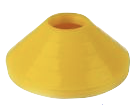 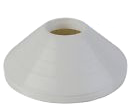 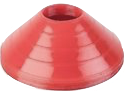 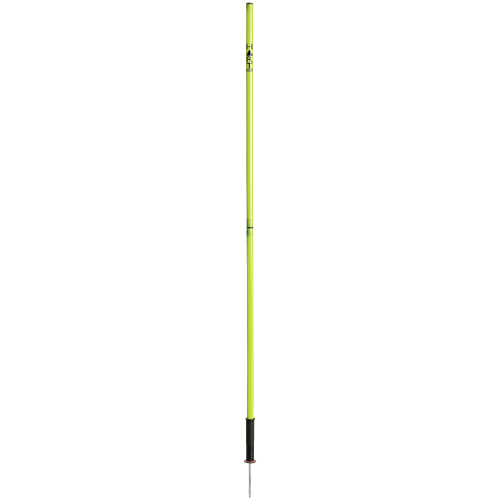 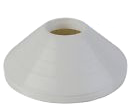 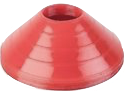 Stretching5 Min
Summary
Stretch all main muscle groups work from bottom to top. To include open shut gate, lay on stomach scorpions and lay on back hip rotations. Finish on 5-10 x leg swings on each leg
Agility & Fast Feet5 Min
Summary
Eg: Activity 3
Eg: Activity 4
Eg: Activity 1
Eg: Activity 2
This is designed to switch the brain on with reaction to commands and also to get our feet working quickly and further prepare our AC Joints that support the lower part of the body during agility movements. 
Players start behind the yellow cone
Command a series of coloured cones that a player must move on the inside utilising fast feet prior to moving to decel at the agility pole to guard the mark
Player then acels to the white cone and  reduces to decel through to the red cone
Last couple of run throughs is a complete movement from the yellow cone to the red cone at 100% on the outside of the cones. Players still move via cone combinations, around left or right agility poles at 100%. Simple maths (odds and evens can also be used to control movement directions.
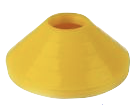 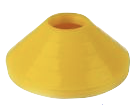 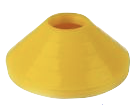 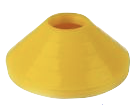 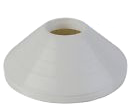 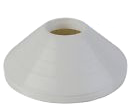 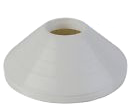 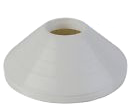 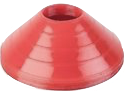 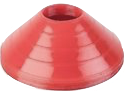 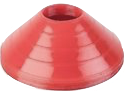 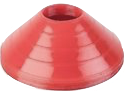 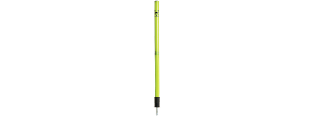 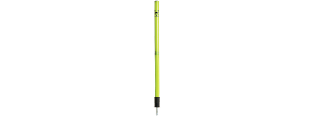 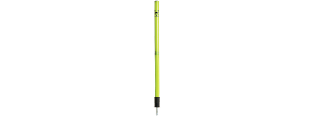 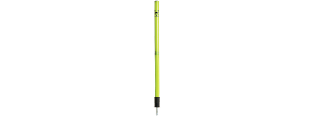 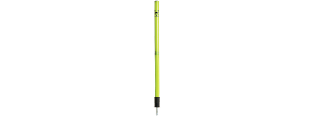 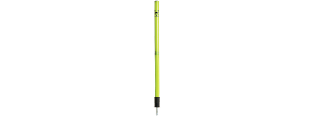 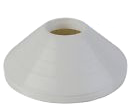 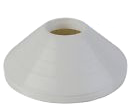 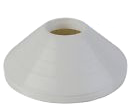 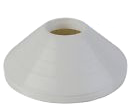 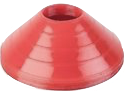 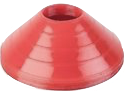 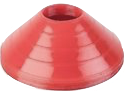 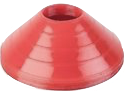 End